МИНИСТЕРСТВО ЗДРАВООХРАНЕНИЯ
ДОНЕЦКОЙ НАРОДНОЙ РЕСПУБЛИКИ 
ГОО ВПО ДОННМУ ИМ. М. ГОРЬКОГО
РЕСПУБЛИКАНСКИЙ КЛИНИЧЕСКИЙ ДЕРМАТОВЕНЕРОЛОГИЧЕСКИЙ ЦЕНТР
Лазерные технологии в коррекции патологических рубцов различного генеза
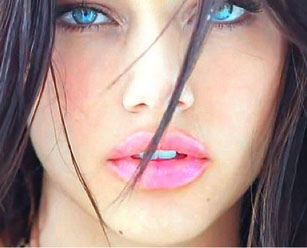 к.мед.н. Милус И.Е., Проценко О.И.
Донецк, ноябрь 2020
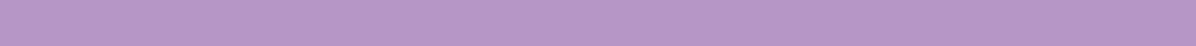 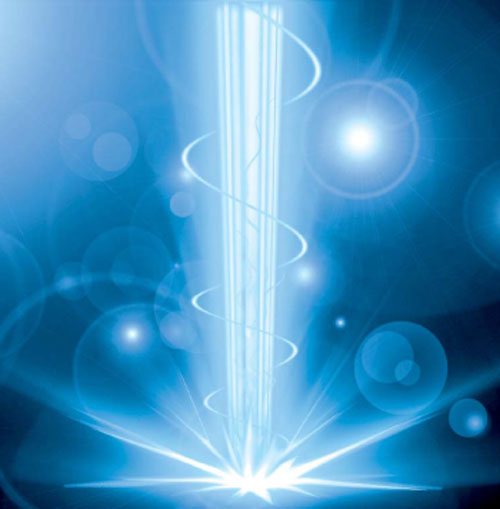 ЛАЗЕР (LASER – Light Amplification by Stimulated Emission of Radiation)  - означает усиление света путем вынужденной эмиссии излучения
 
Лазерное излучение обладает тремя уникальными свойствами, которые отличают его от естественного света

Лазерный луч является колимированным,  монохромным и когерентным
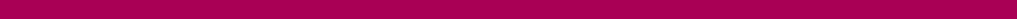 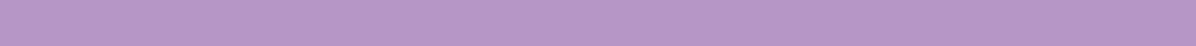 Лазерная шлифовка кожи  (ЛШК) - это современный метод устранения поверхностных дефектов кожи, таких как патологические рубцы различного генеза, татуировки, кератозы, ксантелазмы, пигментации и др.

Так как кожа на 77% состоит из воды, для ЛШК выбирают те лазеры, излучение которых хорошо поглощается водой и, следовательно, кожей

Энергия и продолжительность лазерных импульсов подбираются таким образом, чтобы излучение полностью поглощалось в верхнем слое кожи
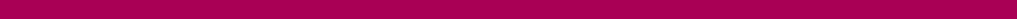 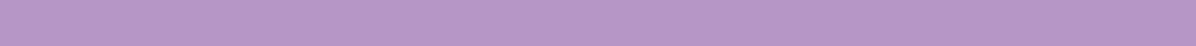 В области поглощения происходит быстрый подъем температуры до нескольких сотен градусов, в результате чего ткань почти мгновенно испаряется

Скорость испарения (вапоризации) настолько высока, что нагретый слой превращается в пар, не успевая отдать тепло в более глубокие слои кожи
 
В последнее время все большую популярность приобретает ЛШК обширных зон при патологических рубцах кожи и возрастных ее изменениях

Для данной процедуры в клинической практике используют углекислотные СО2-лазеры и эрбиевые ИАГ-лазеры (твердотельный лазер на иттриево-алюмо-гранатовом кристалле с ионами эрбия)
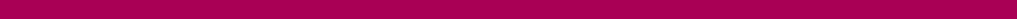 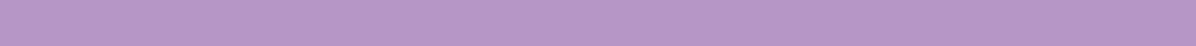 Отличие углекислотного СО2-лазера от эрбиевого Er:YAG-лазера
СО2-лазер  с  длиной  волны  1060  нм удаляет слой кожи 20 мкм (практически на всю глубину эпидермиса), при этом зона теплового повреждения распространяется в дерму на 150 мкм и более, вызывая коагуляцию коллагена

Это приводит как к желаемому эффекту (сокращение денатурированных коллагеновых волокон, разглаживание кожи), так и к побочным проявлениям 

Замедленная реэпителизация, длительная эритема, диспигментация - основные проблемы, но они имеют временный характер

Эрбиевый лазер с длиной волны 2940 нм проникает на меньшую глубину (порядка 1 мкм), вызывая быструю вапоризацию тонкого слоя практически без термического повреждения окружающих тканей, поэтому его  называют "холодным" лазером
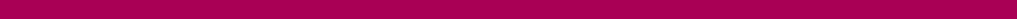 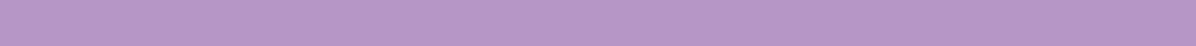 Отличие углекислотного СО2-лазера от эрбиевого Er:YAG-лазера
Воздействие Er:YAG-лазера  отличается от СО2-лазера  и некоторых других видов фракционных лазеров, воздействующих на уровне только поверхностного слоя эпителия

 Er:YAG-лазер более эффективен даже при наличии  грубых атрофических и гипертрофических рубцов, остаточных явлений угревой болезни и выраженных симптомов старения кожи
 
Безопасность и эффективность зависят от числа микрозон и их глубины
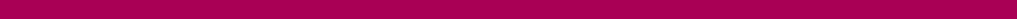 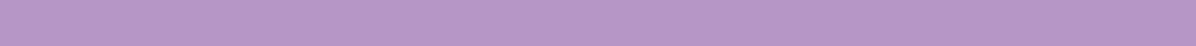 Преимущества Er:YAG-лазера

Высокая степень безопасности и удобства при проведении процедур

Отсутствие боли или незначительное ощущение жжения в процессе проведения процедуры и короткое время после нее

Срок полного восстановления  кожи -  от 3-5 дней до 1-2 недель (в среднем — 8 дней), что значительно меньше, по сравнению с регенерацией после применения углекислотного СО2-лазера

Отсутствие необходимости в специальной подготовке пациента; в некоторых случаях предварительно рекомендованы увлажнение кожи, проведение ультразвукового пилинга, прием противовирусных препаратов (при герпетической инфекции в анамнезе)

Короткий реабилитационный период

Низкий риск и невысокий процент осложнений и побочных эффектов

Отсутствие демаркационных линий в области воздействия
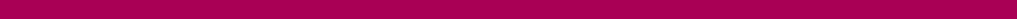 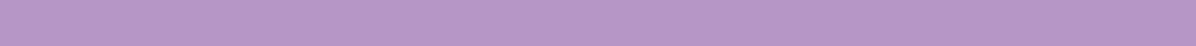 Противопоказания к применению

Беременность

Психические расстройства

Наличие воспалительных процессов и подозрение на злокачественные образования на участках кожи, предполагаемых к обработке

Обострение хронического системного заболевания

Аутоиммунные системные заболевания

Срок до 6 месяцев после окончания лечения препаратами с содержанием ретиноидов
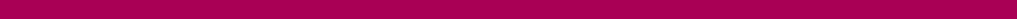 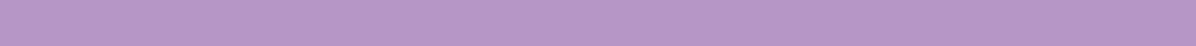 Наш опыт

С 2014 г. по настоящее время в Республиканском клиническом дерматовенерологическом Центре МЗ ДНР  для лечения патологических рубцов кожи использовали дерматологическую ИАГ-эрбиевую лазерную систему MCL 30 Dermablate  (Asclepion Lazer Technologies GmbH, Германия)

Основным компонентом ее является твердотельный лазер на иттриево-алюмо-гранатовом кристалле с ионами эрбия

Эрбиевый импульсный лазер с длиной волны 2,94 мкм и возможностью настройки энергии импульса от 100 до 2500 мДж, а также фокусирующим приспособлением, позволяющим изменять размеры пятна от  5 до 20 мм
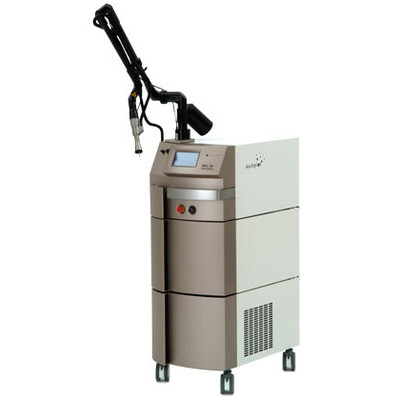 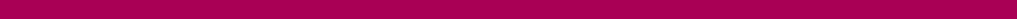 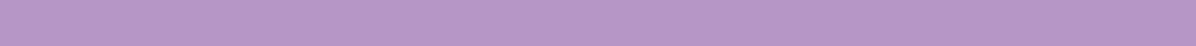 Под наблюдением было 56 больных, в том числе 55 женщин и 1 мужчина, из них с гипертрофическими рубцами – 9 чел., келоидами – 6, атрофическими – 6, комбинированными – 15, стрии были у 4 больных, рубцы постакне – у 16

Давность рубцовых деформаций – от 6 месяцев до 5 лет и более

Режим воздействия – от 3 до 5 процедур, в зависимости от давности процесса и особенностей рубцов
 
Результаты лечения у всех 56 больных были удовлетворительными, осложнений и побочных эффектов не отмечено
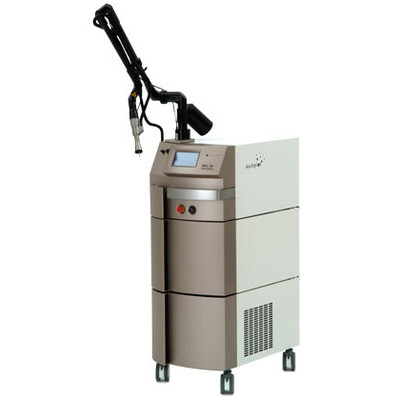 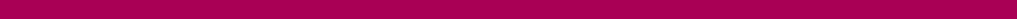 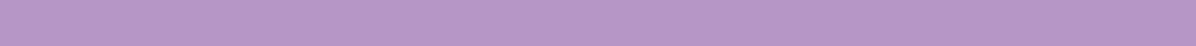 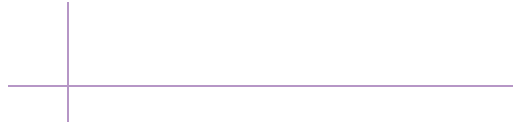 СПАСИБО ЗА ВНИМАНИЕ!
Таким образом, полученные предварительные данные позволяют сделать вывод об эффективности данного вида лазерного воздействия в комплексном лечении патологических рубцов кожи
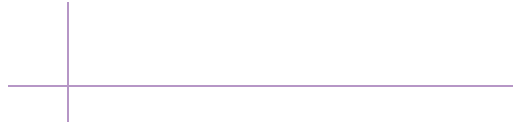 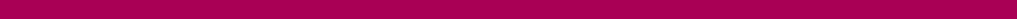